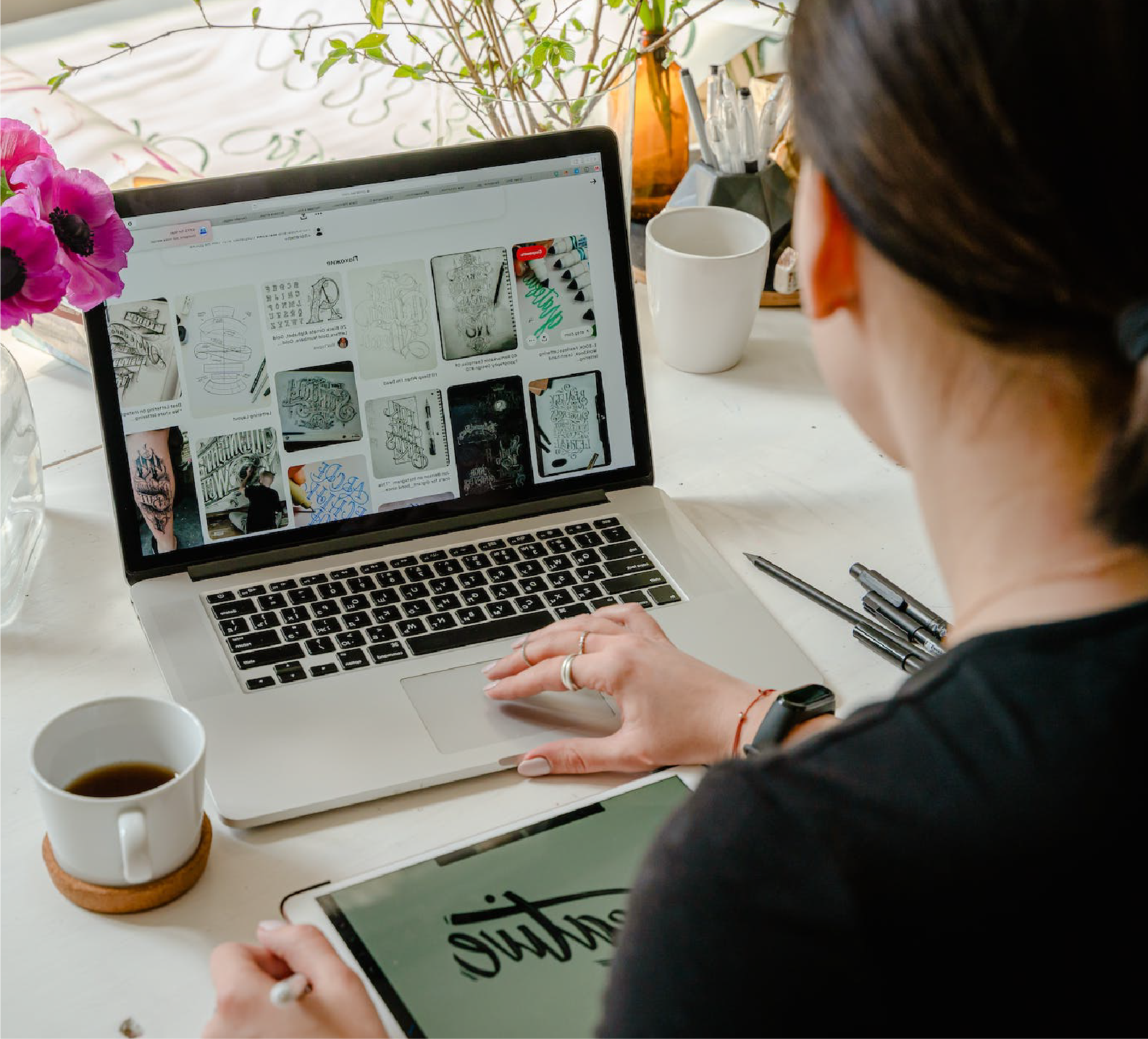 About Us
YOUR 
LOGO
Consectetuer adipiscing elit, sed diam nonummy nibh euismod tincidunt ut laoreet dolore magna aliquam erat volutpat. 

Ex wisi enim ad minim veniam, quis nostrud exerci tation ullamcorper suscipit lobortis nisl ut aliquip ex ea commodo consequat. 

Duis autem vel eum iriure dolor in hendrerit in vulputate velit esse molestie consequat, vel illum dolore eu feugiat nulla facilisis at vero eros et accumsan et iusto odio dignissim qui blandit praesent luptatum 
zzril delenit augue duis dolore te feugait nulla facilisi. Lorem ipsum dolor sit amet, cons ectetuer adipiscing elit, sed diam 
nonummy nibh.
Tri
Fold
Brochure
Contact
Information:
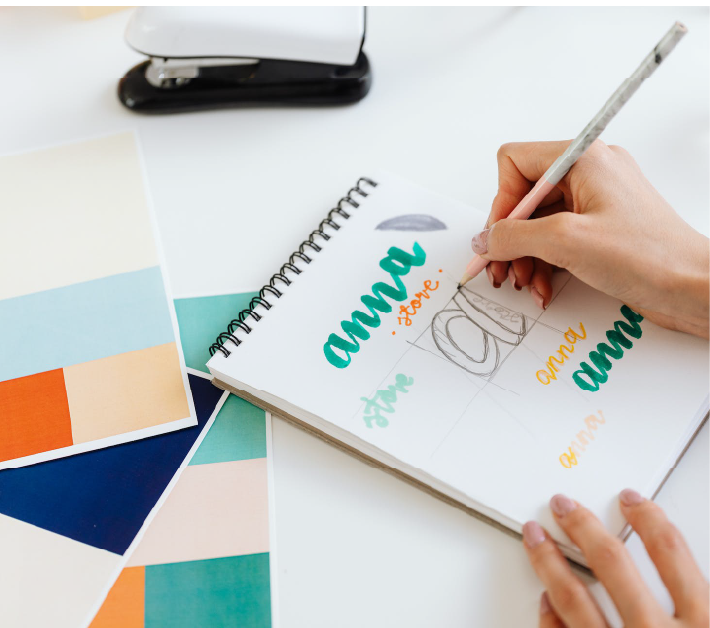 Discover Something New!
Email: domain@mail.com
Phone Number: +1 305-484-9112
Website: domain.ltd
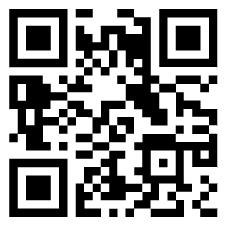 Domain.ltd
This template provides a basic structure that can be adapted to various contexts.
How We Work
Our Services:
Our Mission
01
02
03
04
05
Ullamcorper suscipit lobortis nisl ut aliquip ex ea commodo consequat. Duis autem vel eum iriure dolor in hendrerit in vulputate velit esse molestie consequat, vel illum dolore eu feugiat nulla facilisis at vero eros et accumsan.

Consectetuer adipiscing elit, sed diam nonummy nibh euismod tincidunt ut laoreet dolore magna aliquam erat volutpat. Ex wisi enim ad minim veniam, quis nostrud exerci tation ullamcorper suscipit lobortis nisl ut aliquip ex ea commodo consequat.
Sus wisi enim ad minim veniam, quis nostrud exerci tation ullamcorper suscipit lobortis nisl 
ut aliquip.
Duis autem vel eum iriure dolor in hendrerit in vulputate velit esse molestie consequat. Vel illum dolore eu feugiat nulla facilisis at vero eros et accumsan.
Odio dignissim qui blandit praesent luptatum zzril delenit augue duis dolore te feugait nulla facilisi. Cons ectetuer adipiscing elit, sed diam nonummy nibh.
Sus wisi enim ad minim veniam, quis nostrud exerci tation ullamcorper suscipit lobortis nisl ut aliquip.
Vulputate velit esse molestie consequat vel illum dolore eu feugiat nulla facilisis at vero eros et accumsan et iusto odio dignissim qui blandit.
Ut wisi enim ad minim veniam, quis nostrud exerci tation ullamcorper suscipit lobortis nisl ut aliquip ex ea commodo consequat. 

Duis autem vel eum iriure dolor in hendrerit in vulputate velit esse molestie consequat, vel illum dolore eu feugiat nulla facilisis at vero eros et accumsan.

Consectetuer adipiscing elit, sed diam nonummy nibh euismod tincidunt ut laoreet dolore magna aliquam erat volutpat. 

Ex wisi enim ad minim veniam, quis nostrud exerci tation ullamcorper suscipit.
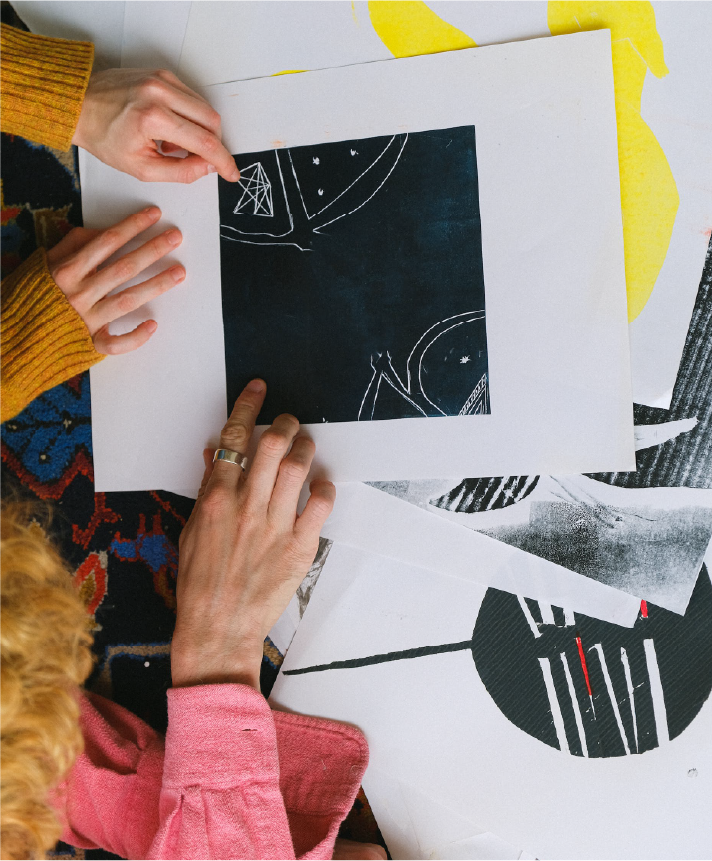 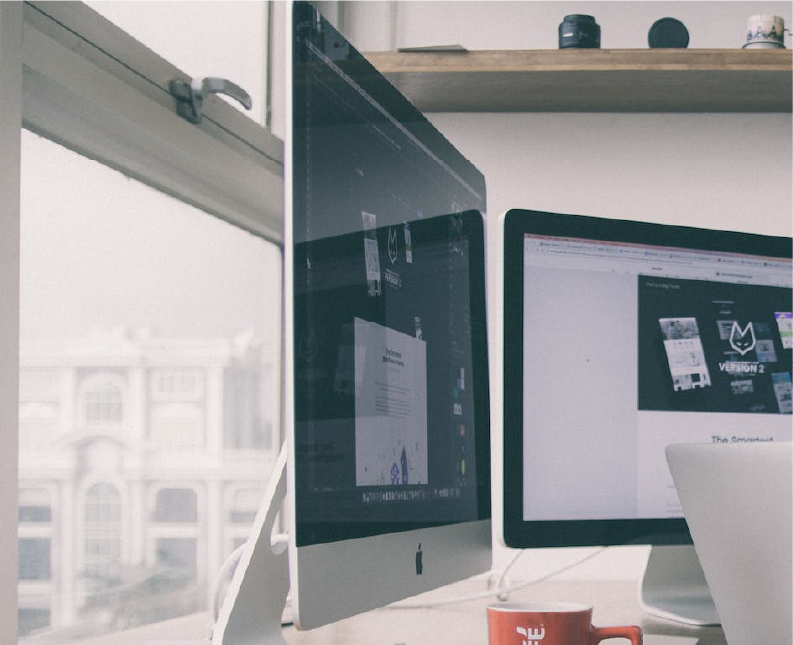